Data Structures and Analysis(COMP 410)
David Stotts
Computer Science Department
UNC Chapel Hill
The Big SixFunctions (advanced)
0. data  (types, simple information)
1. data storage (variables, assignment)
2. data retrieval (expressions, evaluation)
3. repetition (loops)
4. decision making (conditionals)
5. procedure abstraction (functions)
6. data abstraction (arrays)
7. objects: all-the-above, wrapped up
Function call
We are by now familiar with calling a function to get some work done
      distance = calcMiles ( speed,  time );
One function can call another function to help get its own job done
We are already doing this…
      myMain  function calls your other functions
Trace Calls and Returns
function myMain() {
   var result =  cube(4) ; 
   alert(result);
   return result;
}

function cube (n) { return n*n*n ; }

myMain  function is called when button clicked
    cube   function is called by myMain
               cube returns
    alert   function is called by myMain
               alert returns
Calling Tree
function calls create a “tree” of memory maps 
    (“root” at top, “leaves” at the bottom)


                  myMain ( )

                     
 

                                      alert() 
      cube()
return
(to HTML page)
call 
(from button)
return
return
call
call
alert memory map goes away
Cube memory map goes away
Another Example
function myMain() {
   var result =  mash(3) ; 
   alert(result);
   return result;
}

function mash (n) { return cube(2*n) + 5; }
function cube (n) { return n*n*n ; }

calls myMain 
       myMain calls mash
                           mash calls cube
                                            cube returns 
                     then mash returns
3 active 
 function calls,
  3 active
   memory maps
Calling Tree
return
(to HTML page)
myMain ( )

            
       
       mash()                   
                                            alert()


      cube()
call 
(from button)
return
return
call
mash memory map goes away
call
alert memory map goes away
return
call
Cube memory map goes away
So …Functions can call Functions
Ok, it’s brain bending time
        Can a function call itself ?
Yes it can, and it is very useful
A function that calls itself is “recursive”
Computing with a self-calling function is called “recursion”
Recursion
Root of “recursive” is “occur again”
A recursive function has a call to its own name in its code body
 function doTask ( n ) {
     …
    x = doTask (n-1);  // parameter is smaller
     …                        
    return result;
 }
Recursion
Computer scientists love recursion. We are twisted people.  Easy to entertain.
It has been known for programming books to include a joke entry in their index like this:
Recursion, see Recursion.
Page 269, index of C language manual says 
recursion 86, 139, 141, 182, 202, 269
A well known “myth” recursive tall turtle tale
In our favored version, an Eastern guru affirms that the earth is supported on the back of a tiger. When asked what supports the tiger, he says it stands upon an elephant; and when asked what supports the elephant he says it is a giant turtle. When asked, finally, what supports the giant turtle, he is briefly taken aback, but quickly replies "Ah, after that it is turtles all the way down."
Antonin Scalia, footnote in Rapanos vs. United States, 2006
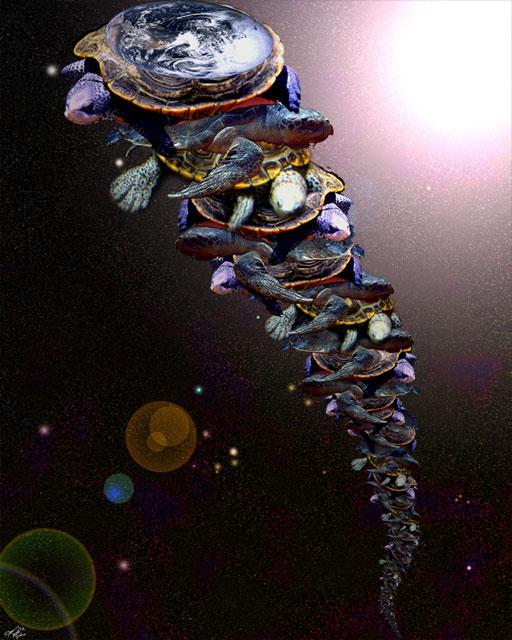 "What is reflected in a mirror
  which is reflected 
  in a mirror?"
This is infinite recursion…
Not quite what we want in programming
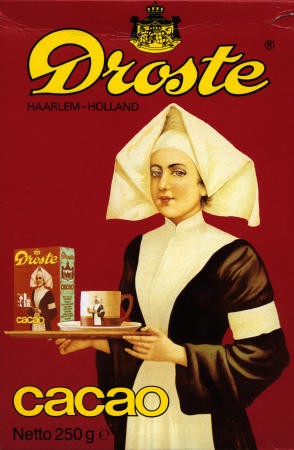 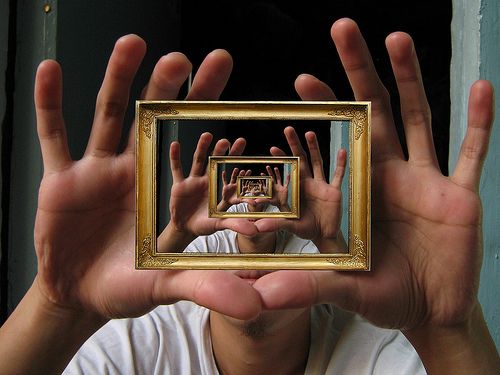 Consider the call “tree”
myMain 
      calls doTask
              calls doTask
                      calls doTask
                              calls doTask
                                      calls doTask
                                              calls doTask
                            …. its turtles all the way down
   the calling has to stop somehow…
              or the program will run forever
We like finite

We need the recursion to end at some point

We need an armadillo in the pile
Where is the armadillo?
We write a recursive function by following a very specific pattern
           base case, then recursive case
Base case: the problem is so small the solution is easy with no recursive call. 
Base case ends the recursion
Base case is our armadillo
Recursive case: we call the function again but the parameter makes a “smaller” problem.
Recursion stops when the smaller problem becomes the base case
Factorial in Math
Classic recursive definition… has base case and recursive case… “recurrence equation” in math

fact(1) = 1     (the base case)
fact(2) = 2 * 1  = 2 * fact(1)
fact(3) = 3 * ( 2 * 1 )  = 3 * fact(2)
fact(4) = 4 * 3 * ( 2 * 1 )  = 4 * fact(3)
etc.
In general 
     fact(n) =       1  ,   if n is 1                                base case
                            n * fact ( n-1 ) ,   otherwise    recurrence
Factorial program
Coding pattern reflects the parts of the definition
function factorial ( n ) {
   if (n==1) return 1 ;  // base case
                                        // the armadillo at the bottom
   else {
       // the recursive call
       // the parameter must be smaller
       // we solve a smaller problem, then use
       // that result to solve the current problem
       return n* factorial ( n - 1 ) ; 
   }
}
Summation program
Coding pattern reflects the parts of the definition
function sum ( n ) {
   if (n==1) return 1 ;  // base case, the armadillo 
   else {  return n + sum ( n - 1 ) ;   }
}

function sum ( n ) {
   if (n==1) return 1;
   if (n==2) return 3;
   if (n==3) return 6;
   return n+sum(n-1);
}
Summation program
Coding pattern reflects the parts of the definition
function sum ( n ) {
   switch (n) {
      case 1: return 1;    // armadillo
      case 2: return 3;    // another armadillo
      case 3: return 6;    // dillo
      default: return n + sum(n-1);  // recursion
   }
}
Iteration = Recursion
Recursion is a notational convenience
It does not create new computational power

Any loop can be expressed as a recursion

and…

Any recursion can be expressed as a loop
Iteration = Recursion
function sum ( n ) {  // non recursive
   var acc = 0;
   for (var i=1; i<=n; i++) {
      acc = acc + i ;
   }
   return acc;
}
function sum ( n ) { // recursive
   if (n==1) return 1 ;
   return n + sum(n-1) ;
}
Iteration == Recursion
function factorial ( n ) {  // non recursive
   var acc = 1;
   for (var i=1; i<=n; i++) {
      acc = acc * i ;
   }
   return acc;
}
function factorial ( n ) { // recursive
   if (n==1) return 1 ;
   return n * factorial(n-1) ;    
}
Run-time System
The “insides” of a programming language… 
the mechanisms needed to make abstractions like variables, objects, function definitions, function calls, scope… make them work and deliver results when the code is executed
Two main dynamic memory “piles”:
-- The Stack (func call-return management)
-- The Heap (for “new” calls, objects)
Function calls need what we refer to as a “call frame” or “stack frame” or an “activation record”
Call Frame
Every method/function has a call frame… a template for the dynamic memory needed for the function to execute
Frame contains space for all parameters, all local variables, bookkeeping information like return address (where is the code calling the function)
When a function is called, a frame is allocated from the runtime stack
Call Frame
function factorial ( n ) {
  var tmp, k, x;
   if (n==1) return 1 ;
   tmp = n * factorial(n-1) ;    
   return tmp;
}
x value
k value
tmp value
local vars
138764225…
return address
n value
parameters
Every time factorial is called, a call frame for that call is added to the run-time stack
The call frame is popped off the run-time stack when the call to factorial does a “return”
Call Stack
factorial call
function main ( ) {
    var K = 4;
    var res;
    res = factorial ( K );
    alert(res);
}

function factorial ( n ) {
  var tmp;
   if (n==1) return 1 ;
   tmp = n * factorial(n-1) ;    
   return tmp;
}
1
factorial call
2
factorial call
6
factorial call
24
tmp
tmp
tmp
tmp
res
is pop a call frame off the call stack
. . .
main call
ret addr
ret addr
ret addr
ret addr
K 4
. . .
n 4
n 3
n 2
n 1
Call Stack
function main ( ) {
    var K = 4;
    var res;
    res = factorial ( K );
    alert(res);
}

function factorial ( n ) {
  var tmp;
   if (n==1) return 1 ;
   tmp = n * factorial(n-1) ;    
   return tmp;
}
alert call
24
locals…
res
. . .
main call
ret addr
K 4
. . .
msg  “24”
The Heap
The Heap is a “pool” of memory, chunks of which can be dynamically allocated to your program (as it runs)
No systematic discipline for allocating/deallocating, such as we do in the run-time stack (LIFO) 
Very possible for space to be allocated in the heap during a function call, and then still be used in the program when the call stack is gone (after function return)
When / how ?
     TCell tc = new TCell( );  
     // space for the object comes out of heap
     // variable “tc” contains pointer to (address of) the 
     // new heap memory chunk
The Heap
When / how ?
function main ( ) {
   TCell tcm;
   tcm = objMaker( ) ;
}
function objMaker ( ) {
    TCell tc = new TCell( ); 
    TCell tx = new TCell( ); 
    return tc;
}
TCell  sized heap memory
tx
objMaker call
objMaker return
TCell  sized  heap memory
fields
fields
tc
. . .
tcm
methods
methods
ret addr
main call
. . .
. . .
. . .
. . .
Call stack
The Heap
When / how ?
function main ( ) {
   TCell tcm;
   tcm = objMaker( ) ;
}
function objMaker ( ) {
    TCell tc = new TCell( ); 
    TCell tx = new TCell( ); 
    return tc;
}
TCell  sized heap memory
No way to access this object, it is 
now “garbage”
TCell  sized  heap memory
fields
fields
. . .
tcm
methods
methods
main call
. . .
. . .
. . .
Call stack
Program Memory Use
heap
stack
class vars, globals, static (writable)
available
literals (read-only)
4th call frame
object
3rd call frame
code instructions
object
static
2nd call frame
main call frame
allocated
smaller objects
One Physical RAM Space
Stack refs into Heap
Heap Managment
Fragmentation
As execution proceeds, object refs are lost 
methods return, call frames popped off run-time stack, local object vars are gone
heap fills with unreachable chunks/objects
C: manual heap management
malloc gives heap space (in bytes)
free must be called to return space to heap
Forgetting to call free causes “memory leaks”
Garbage Collection
unallocated
Java: 
semi-auto heap management
new gives space big enough for object of class
no giving it back… garbage collection sweeps up unreachable chunks, consolidates heap into two used and open chunks
unreachable
stack
stack
heap
heap
After garbage collection
unallocated
Recursion with LIST
A LIST can be defined recursively
    LIST is 
          -- null
          -- or  [ val ]     LIST


[ beta ]    [ theta ]    [ alpha ]    [ gamma ]


So a function F can process a LIST by dealing with the head item, and then calling the function F recursively , passing in the “rest of” the LIST as a LIST itself.
car
head
cdr
rest
from LISP
Recursion with LIST
Just a note…
We did not deal with LIST recursively
It’s so easy to do iteratively
No worries on blowing out the run time stack

TREE is different… code in text is recursive
Recursion with TREE
TREE is
    -- value        (root)
    -- left TREE   (child)
    -- right TREE (child)



insert(nVal) {
   if (nVal==value) return false;
   if (nVal<value) {
       if (L!==null) L.insert(nVal)
       else { // add new node as L } }
  if (nVal>value) {
       if (R!==null) R.insert(nVal)
       else { // add new node as R } }
value
value
( or TREE is null )
R, TREE
L, TREE
L, TREE
R, TREE
function main ( ) {
    var x = getUserInput( );
    var res = factorial(x);
    print(res);
}
function factorial ( n ) {
    if (n<=1) return 1;
    return n * factorial(n-1);
}